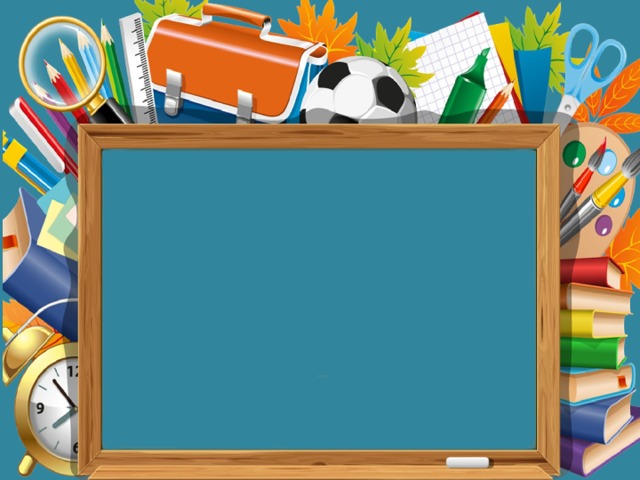 МБДОУ «Умка» МО г.Губкинский
Родительский клуб 

Тема : «Современные подходы к школьной готовности»



2019 г.
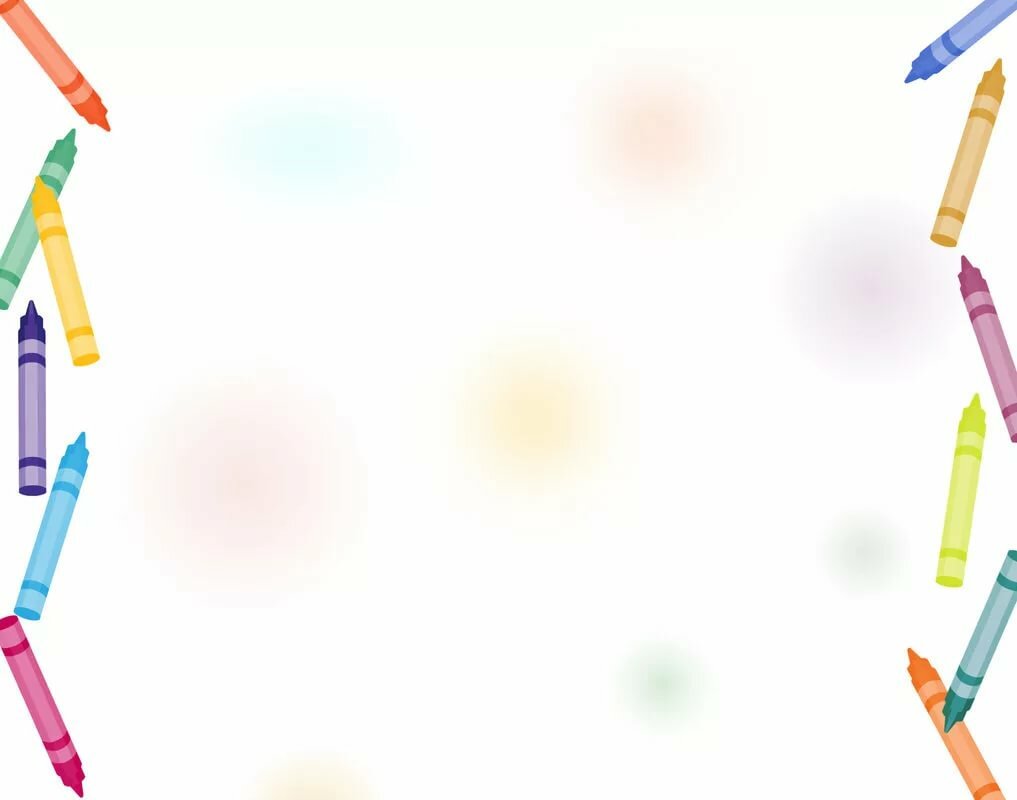 Вопросы  для рассмотрения .
Цели и задачи клуба.
2.Мини- лекторий на тему «Школьная готовность: её аспекты и особенности. Целевые ориентиры на этапе завершения дошкольного образования»

3.Анализ анкет родителей«Готовы ли вы отдать своего ребенка в школу?»
4.Мотивация-как условие успешного обучения в школе.
5. «Субъектность как образовательный результат.
6.Демонстрация видеоматериала «Что я знаю о школе», выставка рисунков «Моя будущая школа».
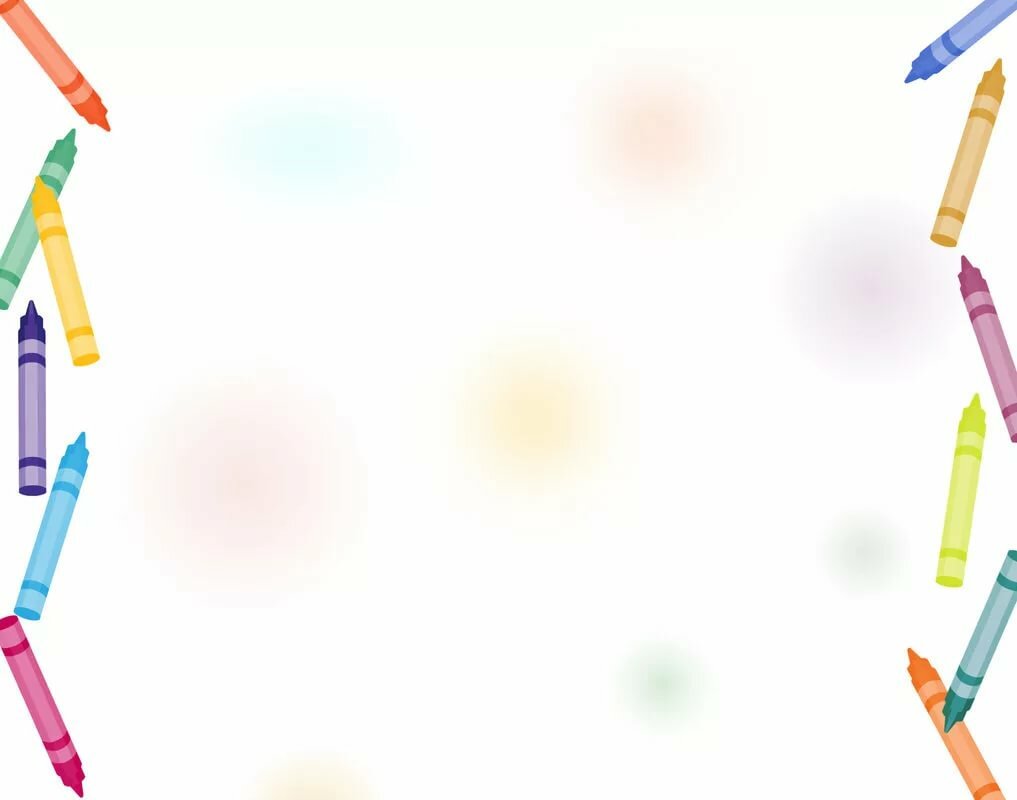 Родительский клуб: «Скоро в школу»
Цель: повышение компетентности родителей по вопросам готовности детей к школьному обучению.
Задачи:
 -Осуществить информационно-просветительскую работу по теме «Готовность детей к школе».
- Познакомить родителей с элементами педагогической диагностики отдельных сторон готовности ребенка к школьному обучению, развивать знания и умения, связанные с формированием разных аспектов готовности к школе в условиях семьи.
- Развивать осознанность педагогического воздействия родителей на детей в процессе повседневного общения.
 -Научить родителей решать психологические и педагогические проблемные ситуации, связанные с подготовкой и обучением детей в школе, оказывать им эмоциональную поддержку
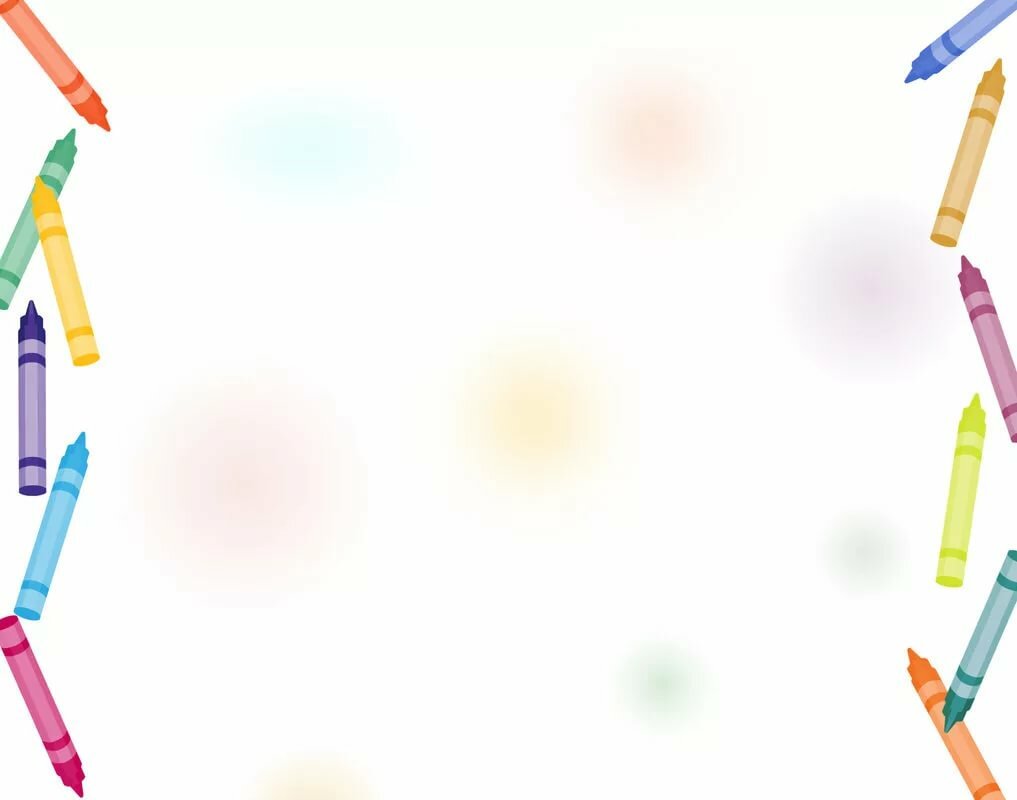 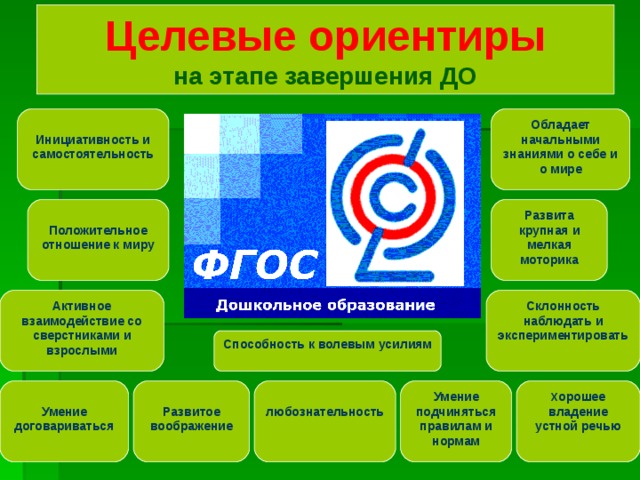 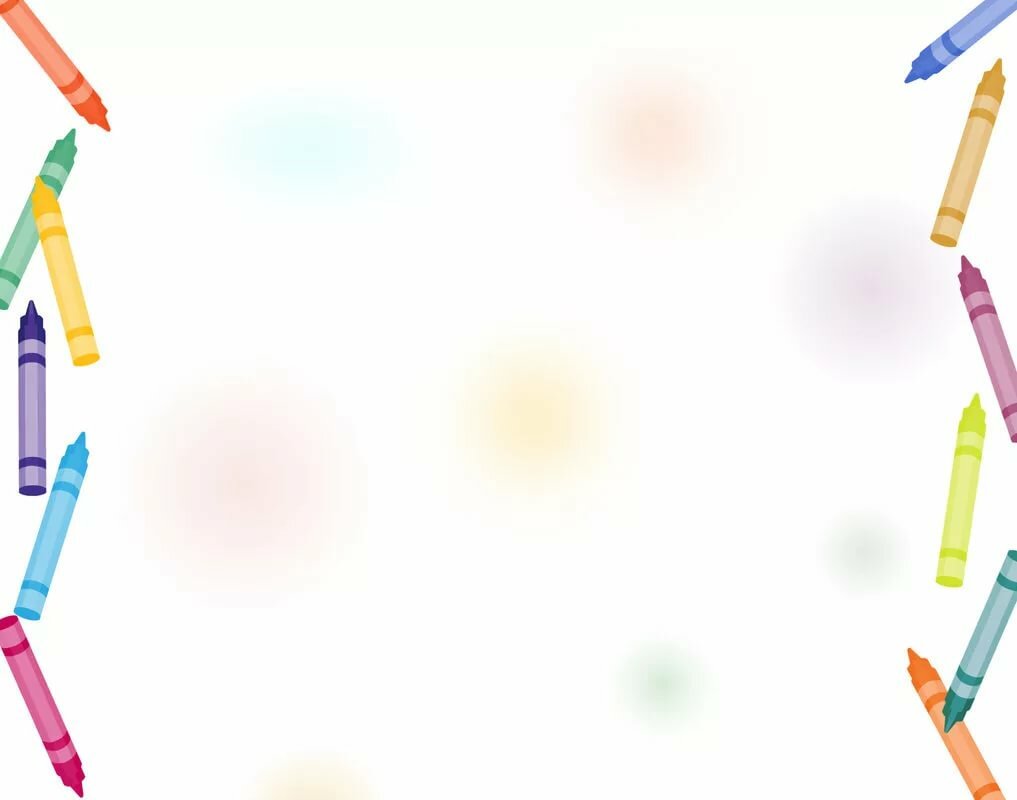 «Субъектность как образовательный результат. 

                               Описание  3D модель
                                                 
                                                 Субъектность
Предметные умения
Универсальные умения
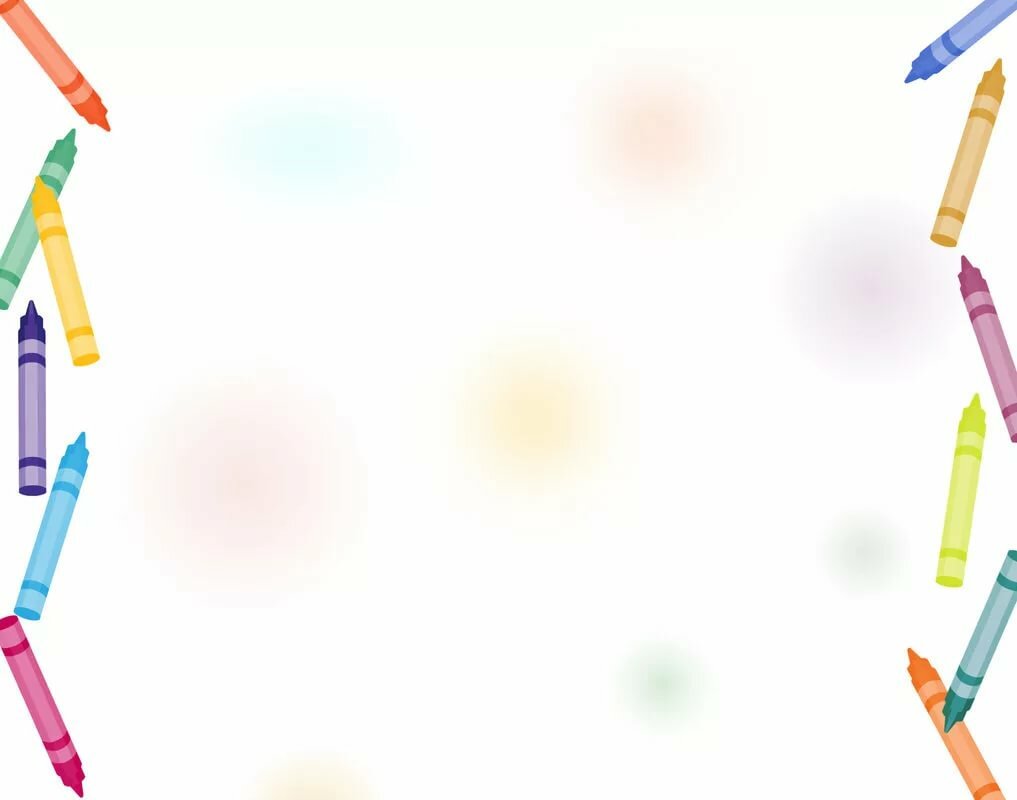 «Субъектность как образовательный результат. 

                               Описание  3D модель
                                                 
                                                 Субъектность
Предметные умения
Универсальные умения
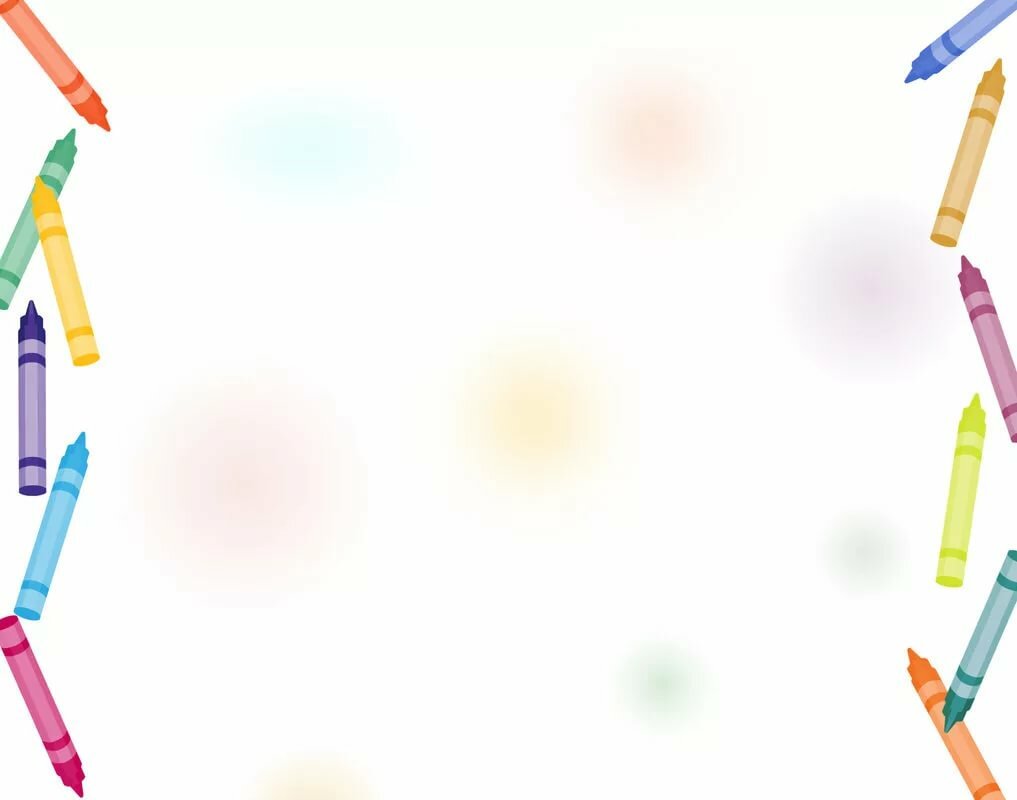 «Субъектность как образовательный результат. 

                               Описание  3D модель
                                                 
                                                 Субъектность
Предметные умения
Универсальные умения
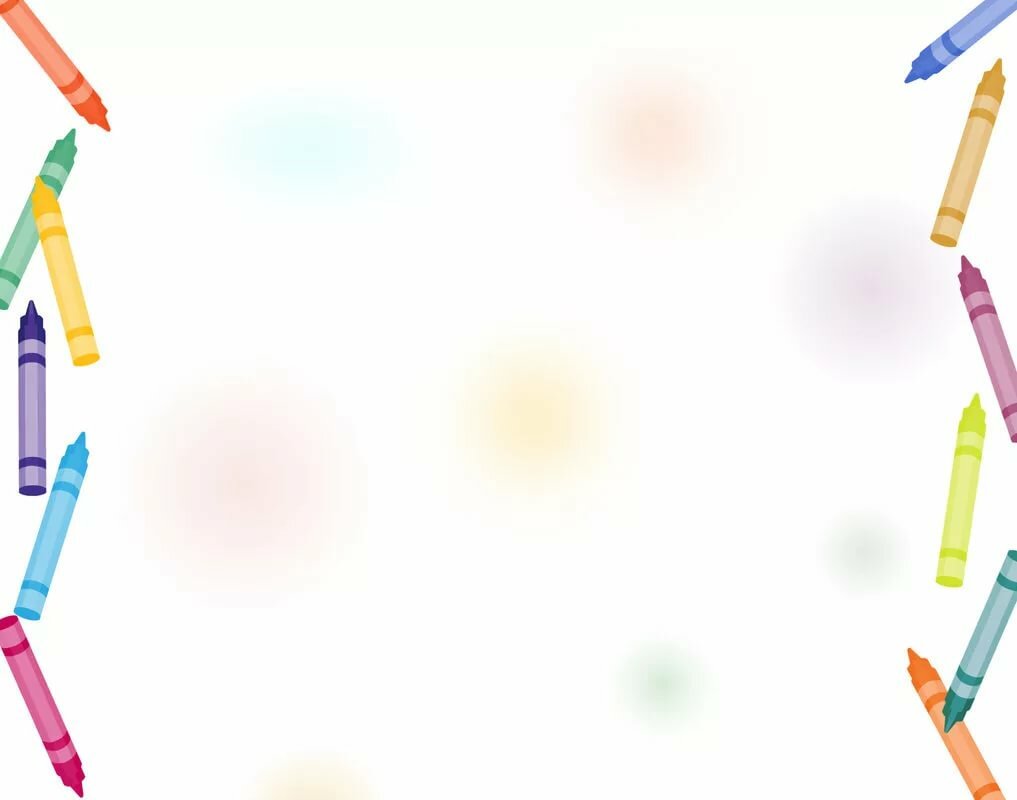 Как научить детей учиться? 1.Создание предметной среды в домашней обстановке для развития самостоятельности бытовой и учебной.
2. Исследовательская, проектная деятельность как работа с собственными интересами и творческими начинаниями.
3.Круг или беседа планирования утром на день и рефлективный в конце дня по результатам дня, недели группой или индивидуально. 4.Формирование традиций, норм и правил.
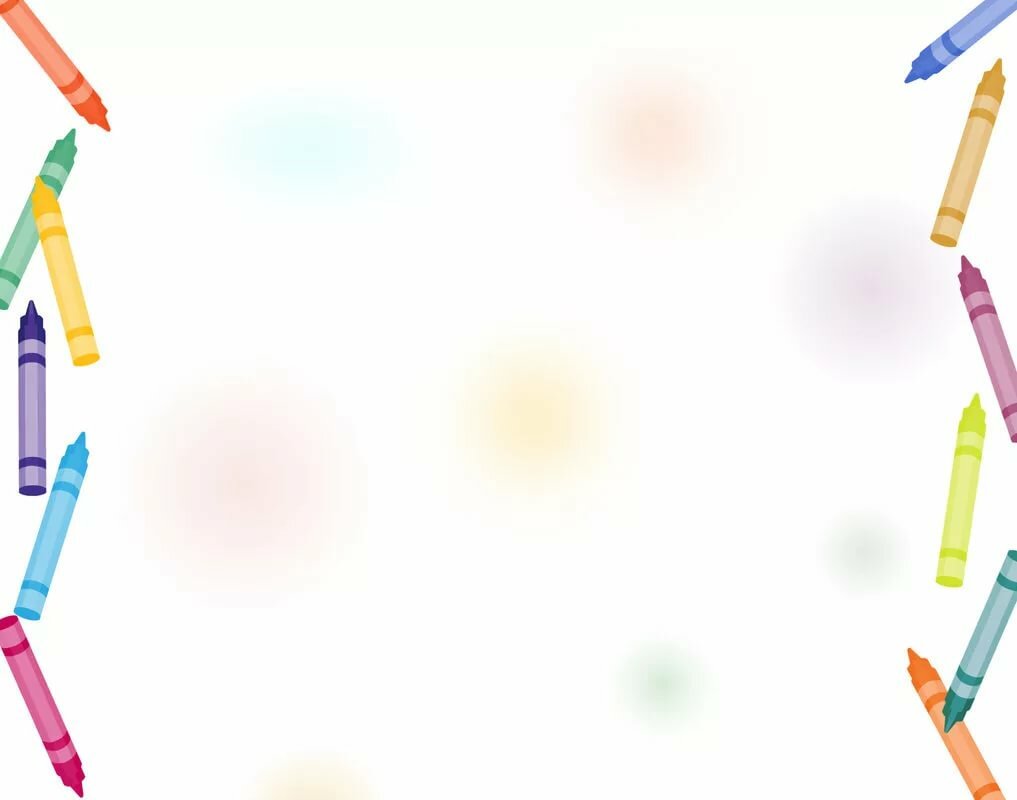 Практическая часть
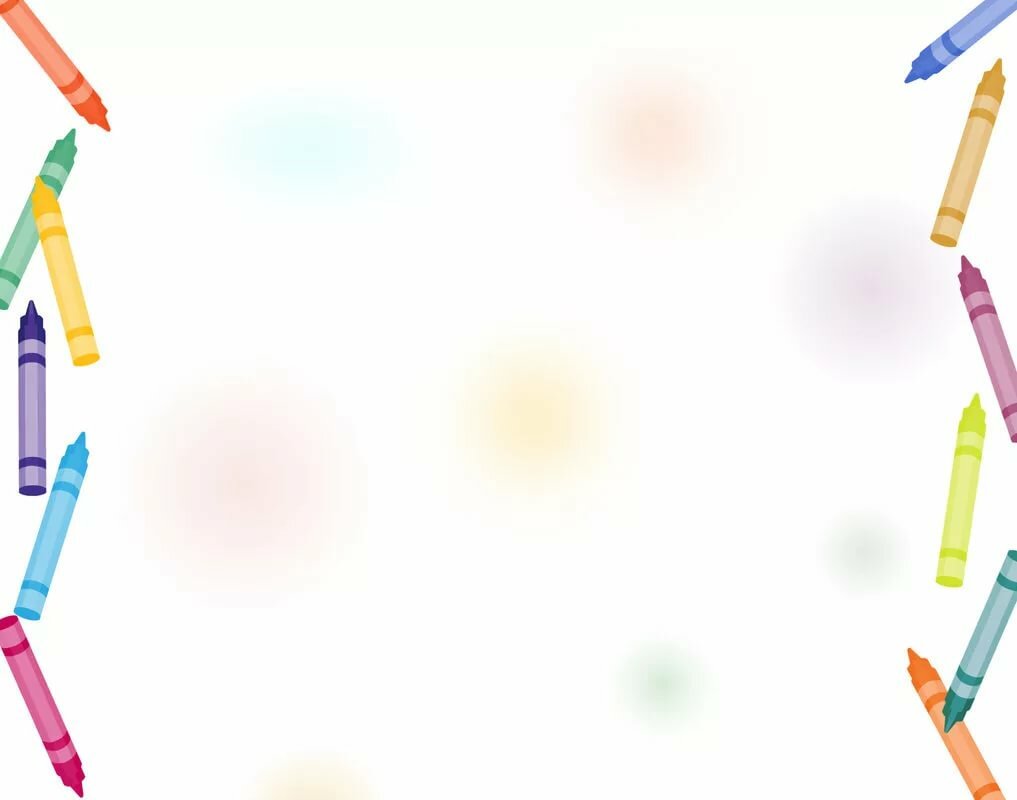 Практическая часть
Собственный интерес:
-Я хочу нарисовать и подписать всех динозавров, которых знаю.
-О! А давай вместе сделаем книгу.
-Я на выходные посмотрел фильм и буду делать доклад  про  деньги.
   Планирование:
- Настя, я хочу запланировать сделать поделку  из бисера, ты мне можешь рассказать как это сделать?
-Я готов рассказать детям о насекомых, когда можно это сделать?
-Я уже могу запланировать деление целого на части.
Окончание работы(переход)
-Подождите, я сейчас доделаю
-Мне нужно еще…а потом я приду
-Я сейчас пойду…,а потом вернусь и закончу
Рефлексия
-Я запланировал на сегодня «   » думал, будет сложно, а оказалось, что я уже делал, просто не знал, что так называется. Завтра сдам!
-Я все время планирую по три дела, а успеваю только два
-Мы с Гришей договорились, вместе делать доклад, и сегодня выбрали тему, а завтра будем читать, думаю, что в пятницу сделаем  и расскажем
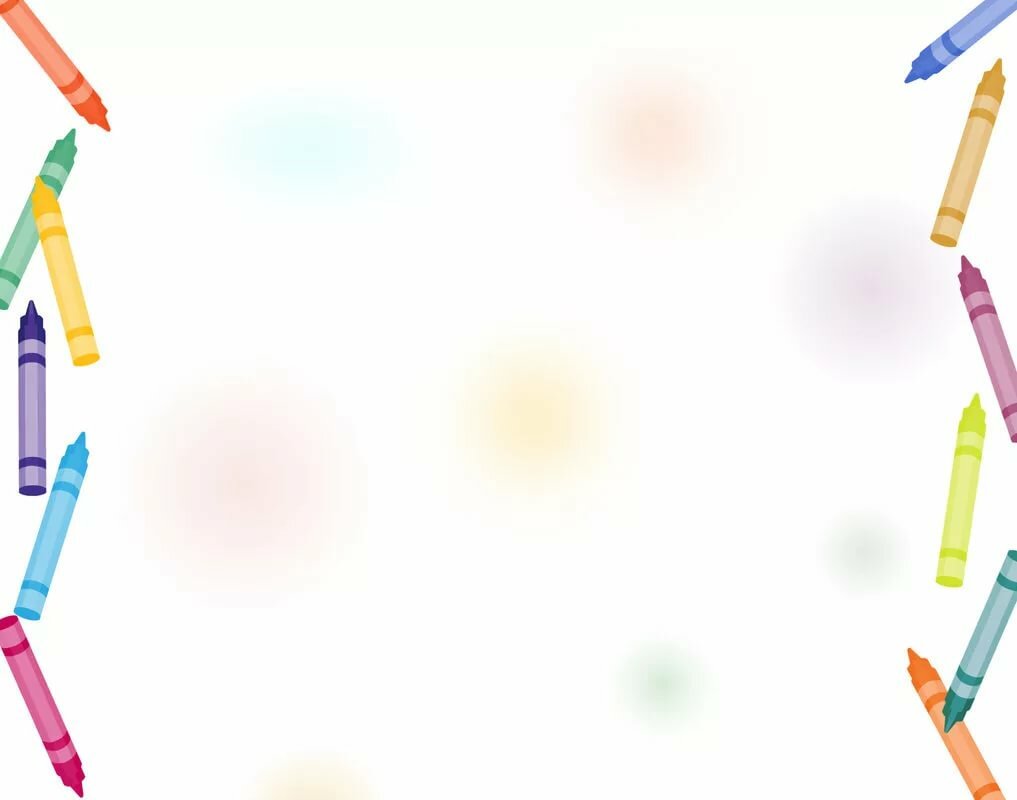 Спасибо за внимание !